ĐÁP CA 
SAU CHÚA NHẬT XX
THƯỜNG NIÊN
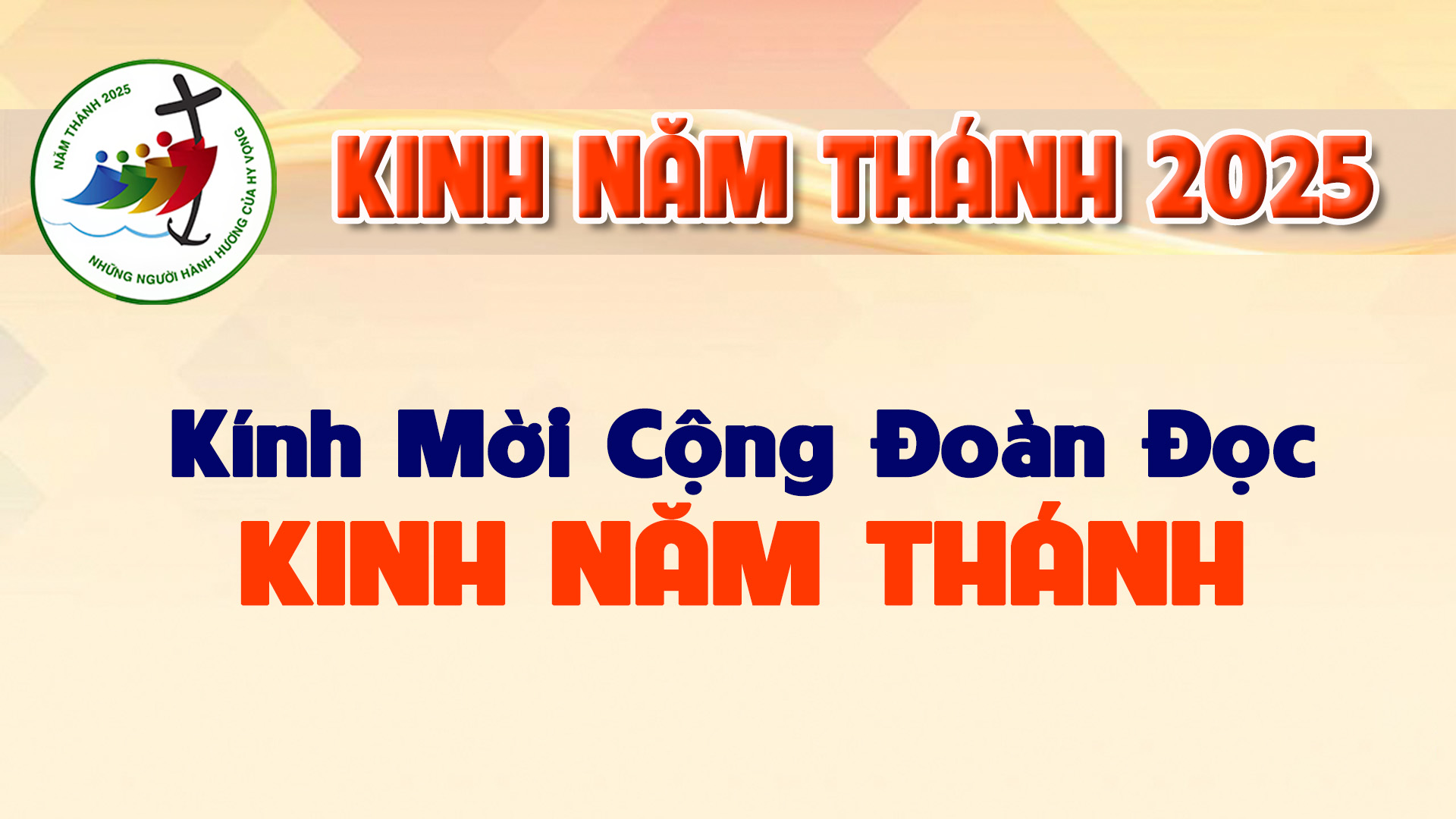 Lạy Cha trên trời/ Xin cho ơn đức tin mà Cha ban tặng chúng con/ trong Chúa Giêsu Kitô Con Cha/ và Anh của chúng con/ cùng ngọn lửa đức ái được thắp lên trong tâm hồn chúng con bởi Chúa Thánh Thần/
khơi dậy trong chúng con niềm hy vọng hồng phúc/ hướng về Nước Cha trị đến/ Xin ân sủng Cha biến đổi chúng con/ thành những người miệt mài vun trồng hạt giống Tin Mừng/
Ước gì những hạt giống ấy/ biến đổi từ bên trong nhân loại và toàn thể vũ trụ này/ trong khi vững lòng mong đợi trời mới đất mới/ lúc mà quyền lực Sự Dữ sẽ bị đánh bại/ và vinh quang Cha sẽ chiếu sáng muôn đời/
Xin cho ân sủng của Năm Thánh này/ khơi dậy trong chúng con/ là Những Người Lữ Hành Hy Vọng/ niềm khao khát kho tàng ở trên trời/ đồng thời cũng làm lan tỏa trên khắp thế giới/
niềm vui và sự bình an của Đấng Cứu Chuộc chúng con/ Xin tôn vinh và ngợi khen Cha là Thiên Chúa chúng con/ Cha đáng chúc tụng mãi muôn đời. Amen.
THỨ HAI
SAU CHÚA NHẬT XX
THƯỜNG NIÊN
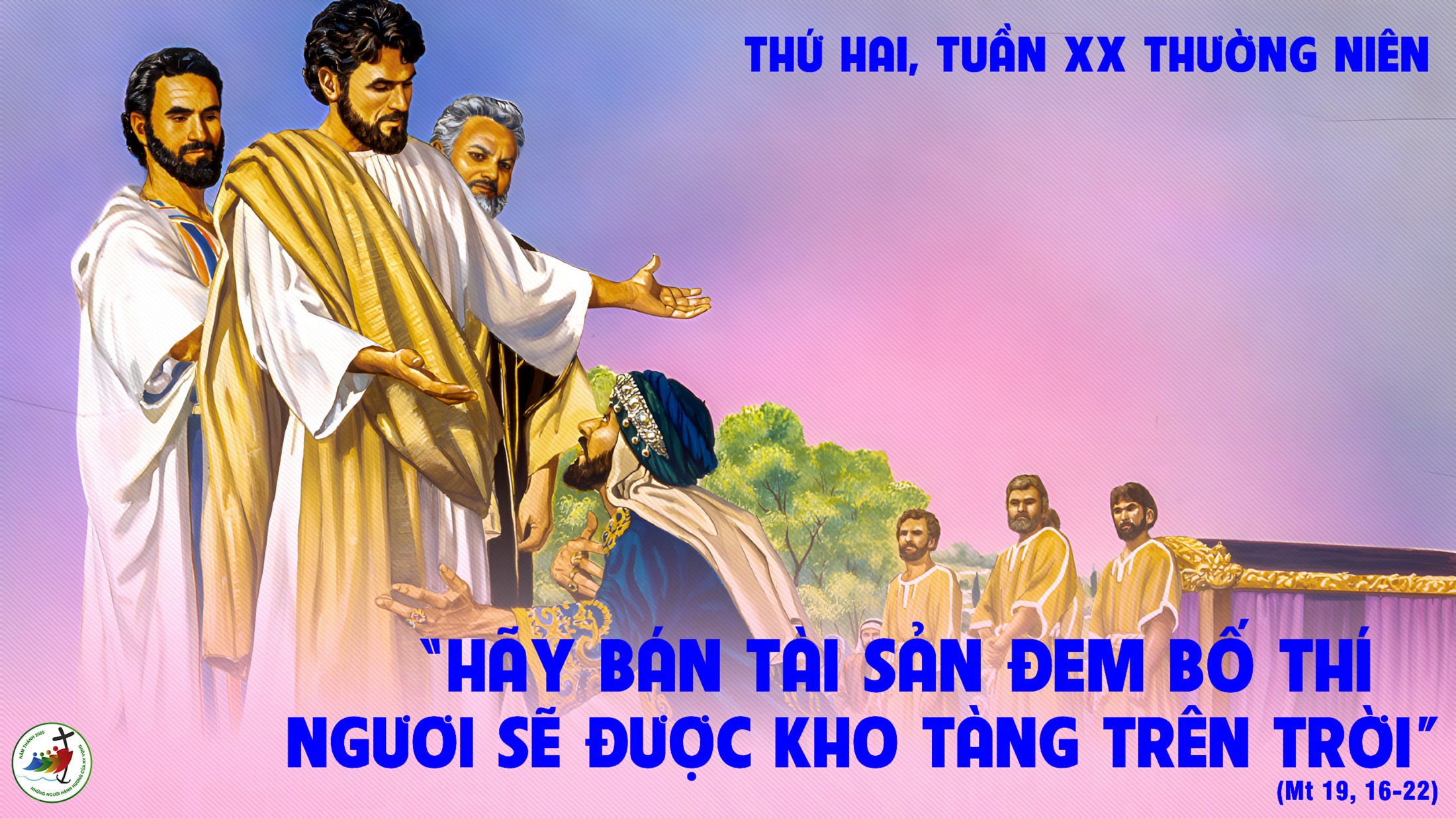 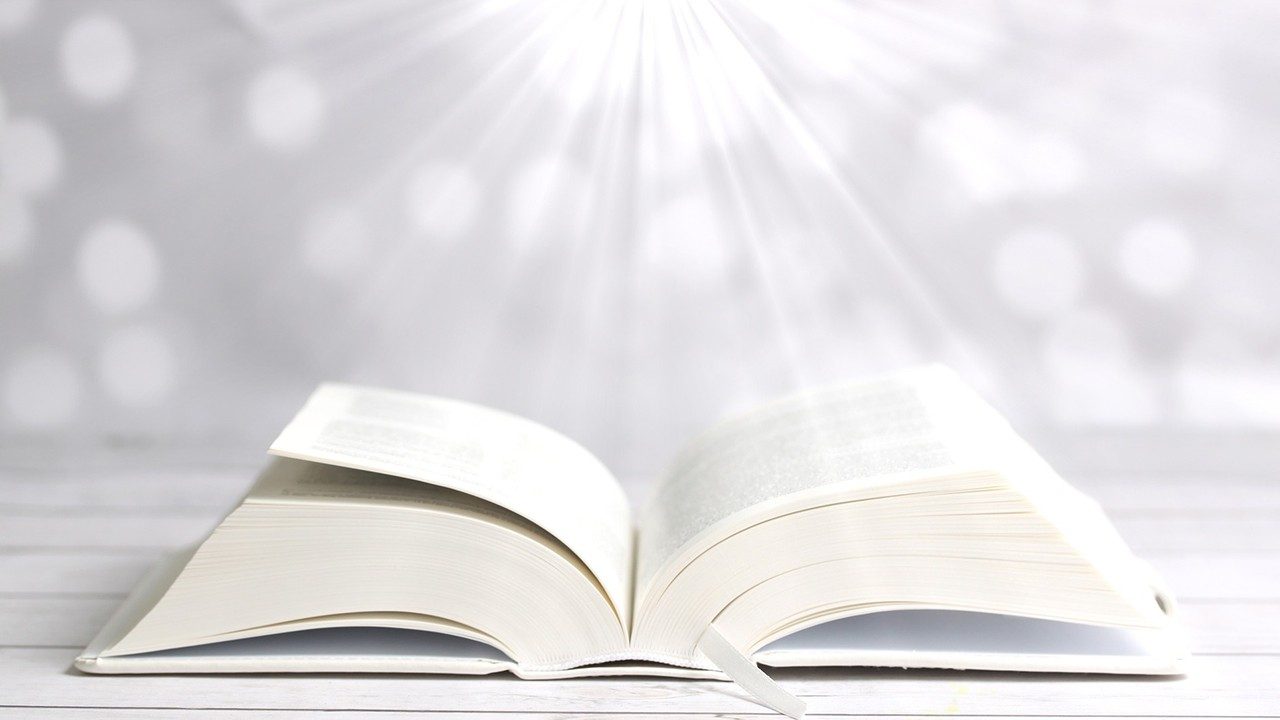 Bài đọc 1
Đức Chúa cho xuất hiện các thủ lãnh, nhưng con cái Ít-ra-en không muốn nghe các ngài.
Bài trích sách Thủ lãnh.
Đáp ca:
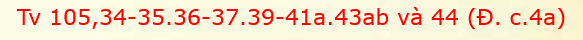 Lạy Chúa, xin Ngài nhớ đến con, bởi lòng thương dân Ngài.
Alleluia-Alleluia:
Phúc thay ai có tâm hồn nghèo khó, vì Nước Trời là của họ.
Alleluia:
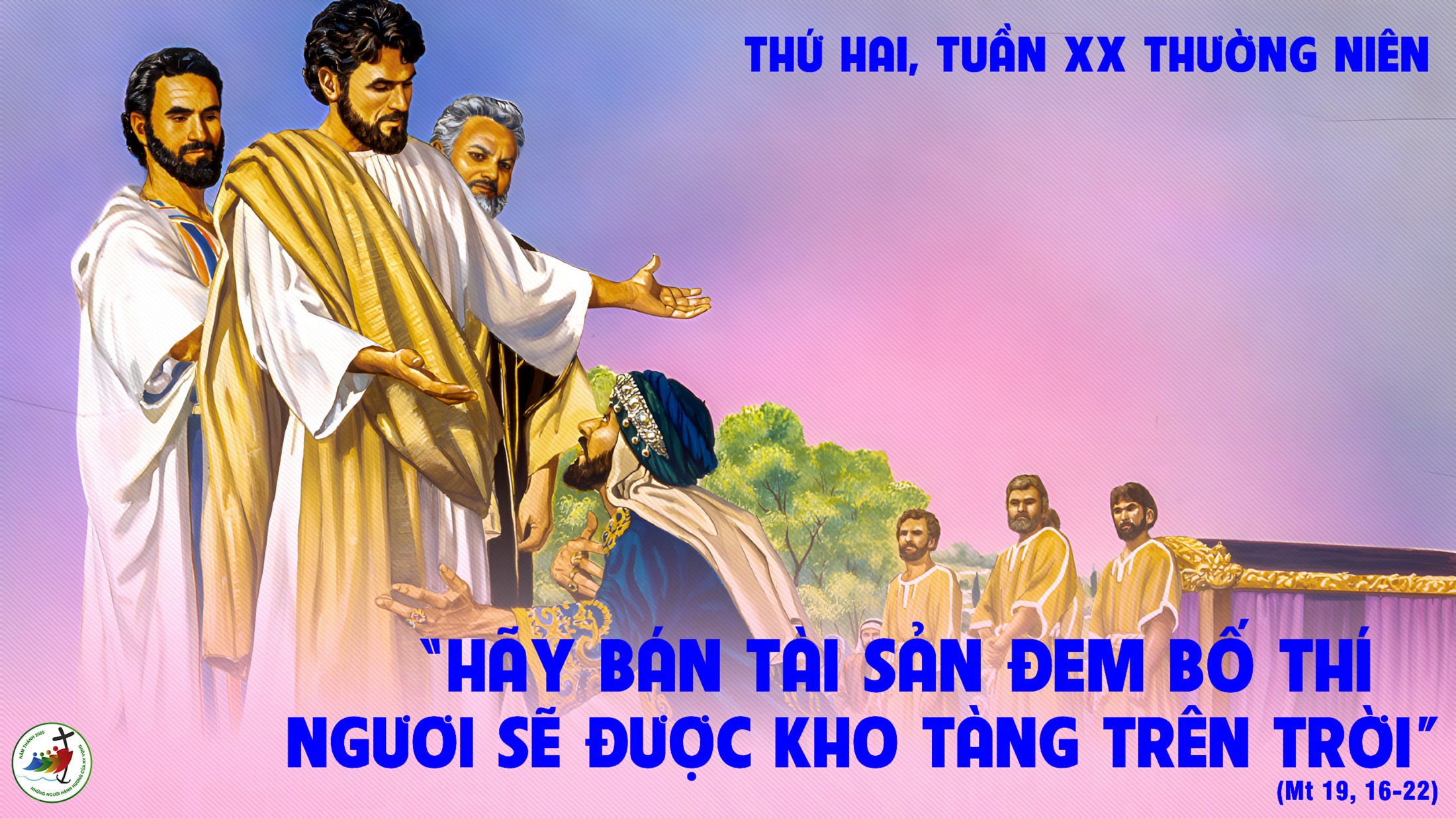 THỨ BA
SAU CHÚA NHẬT XXTHƯỜNG NIÊN
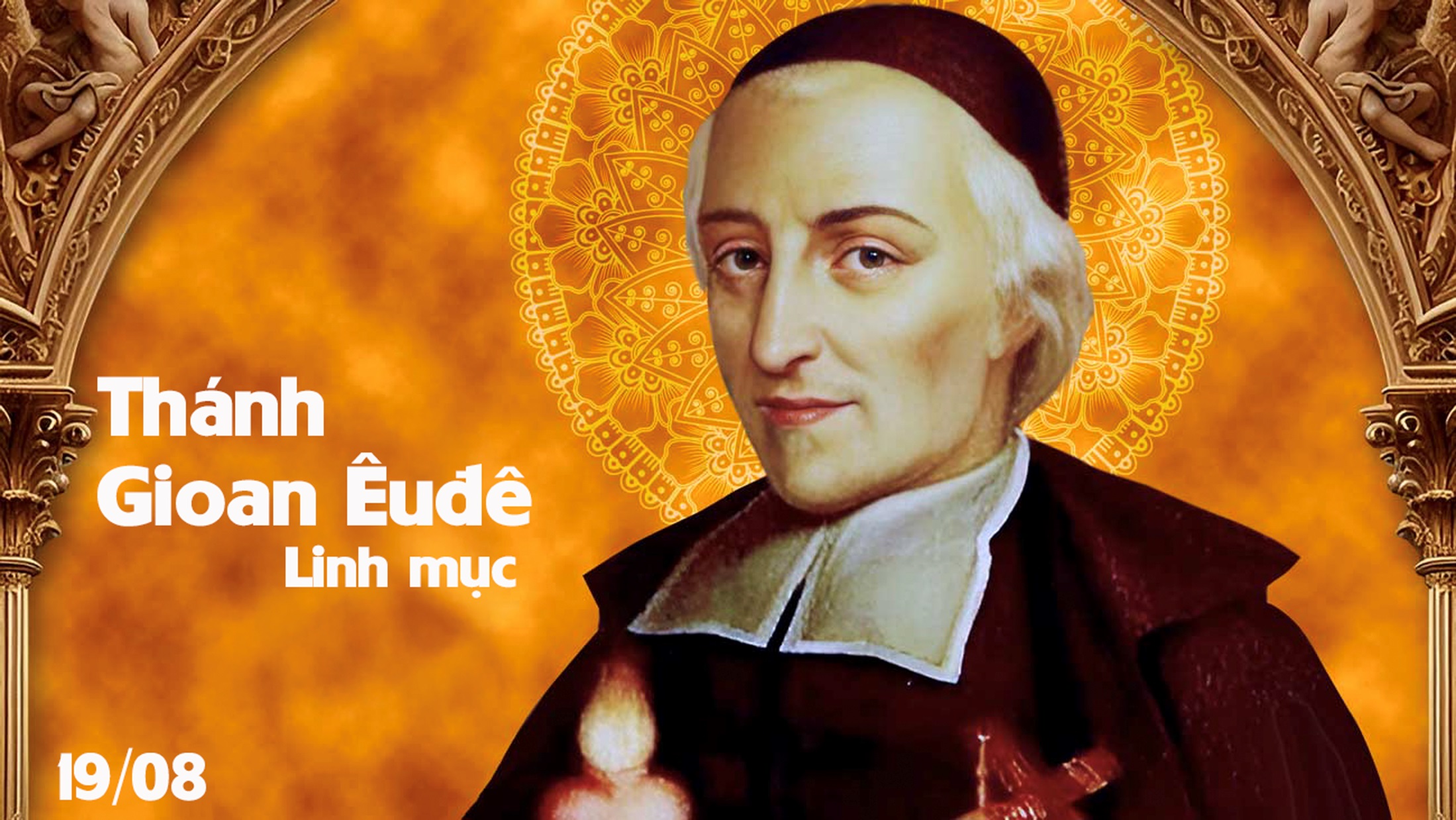 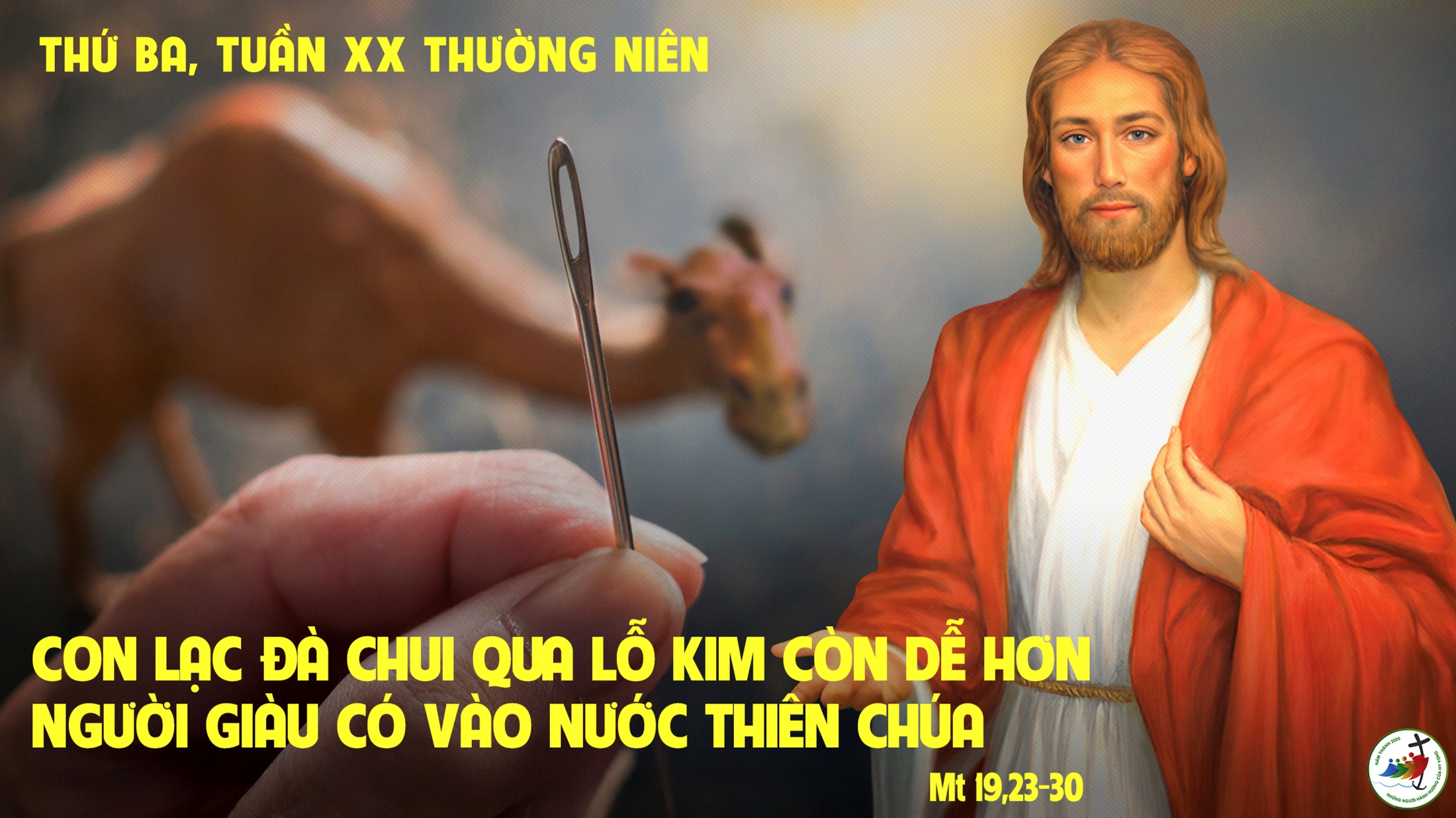 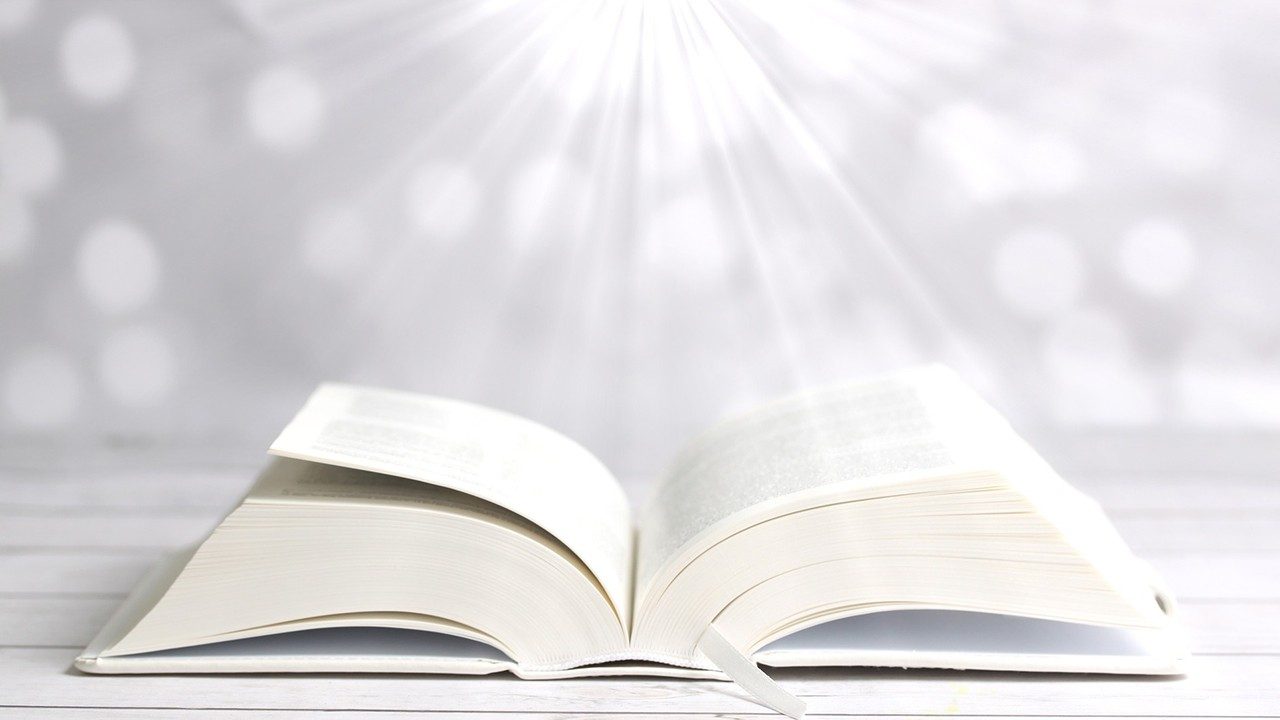 Bài đọc 1
Ghít-ôn, hãy đi cứu Ít-ra-en. Hãy biết rằng chính Ta sai ngươi đi.
Bài trích sách Thủ lãnh.
Đáp ca:
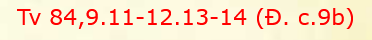 Điều Chúa phán là lời chúc bình an cho dân Người.
Alleluia-Alleluia:
Đức Giê-su Ki-tô vốn giàu sang phú quý, nhưng đã trở nên khó nghèo, để lấy cái nghèo của mình mà làm cho anh em trở nên giàu có.
Alleluia:
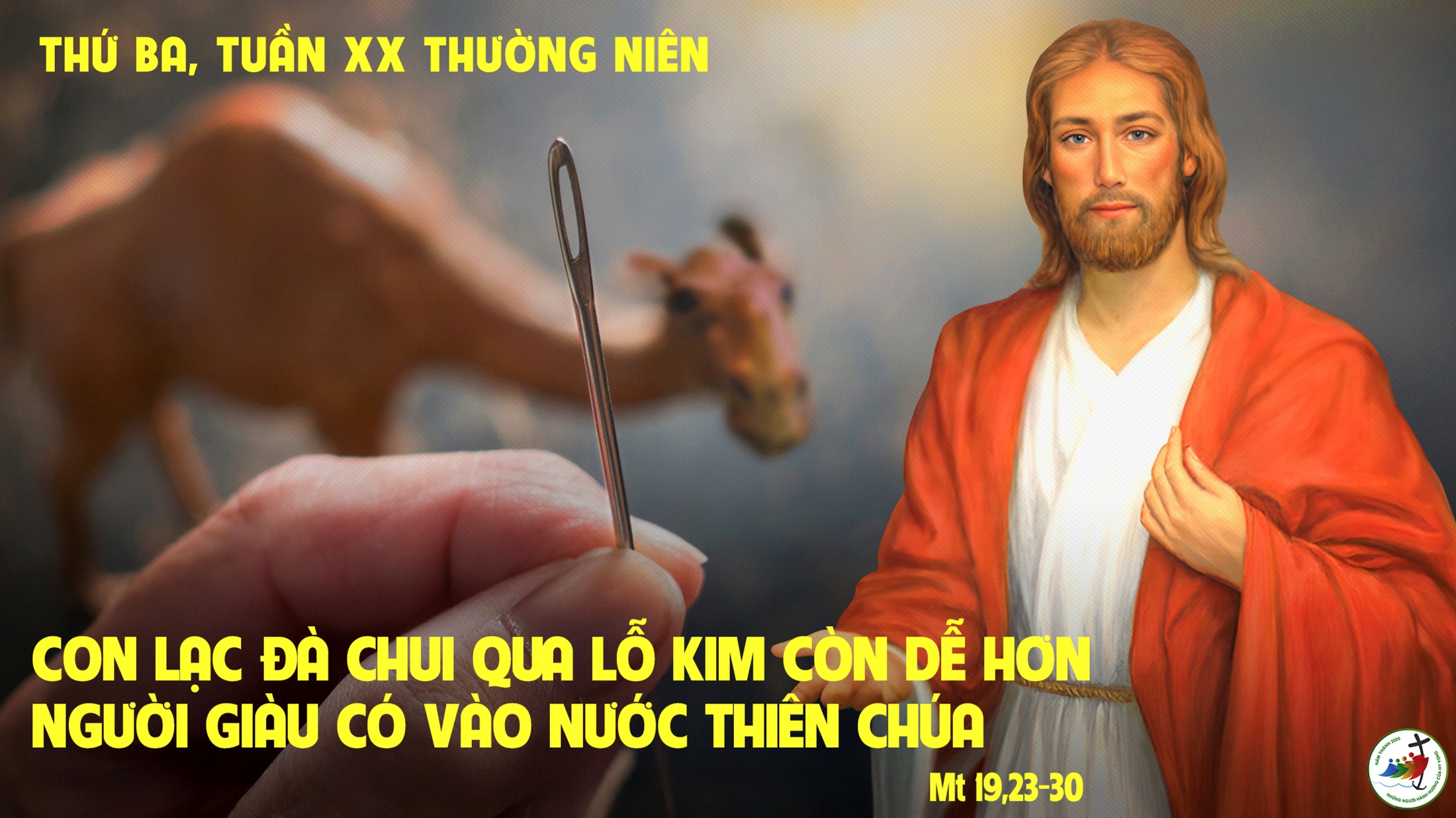 THỨ TƯ
SAU CHÚA NHẬT XX
THƯỜNG NIÊN
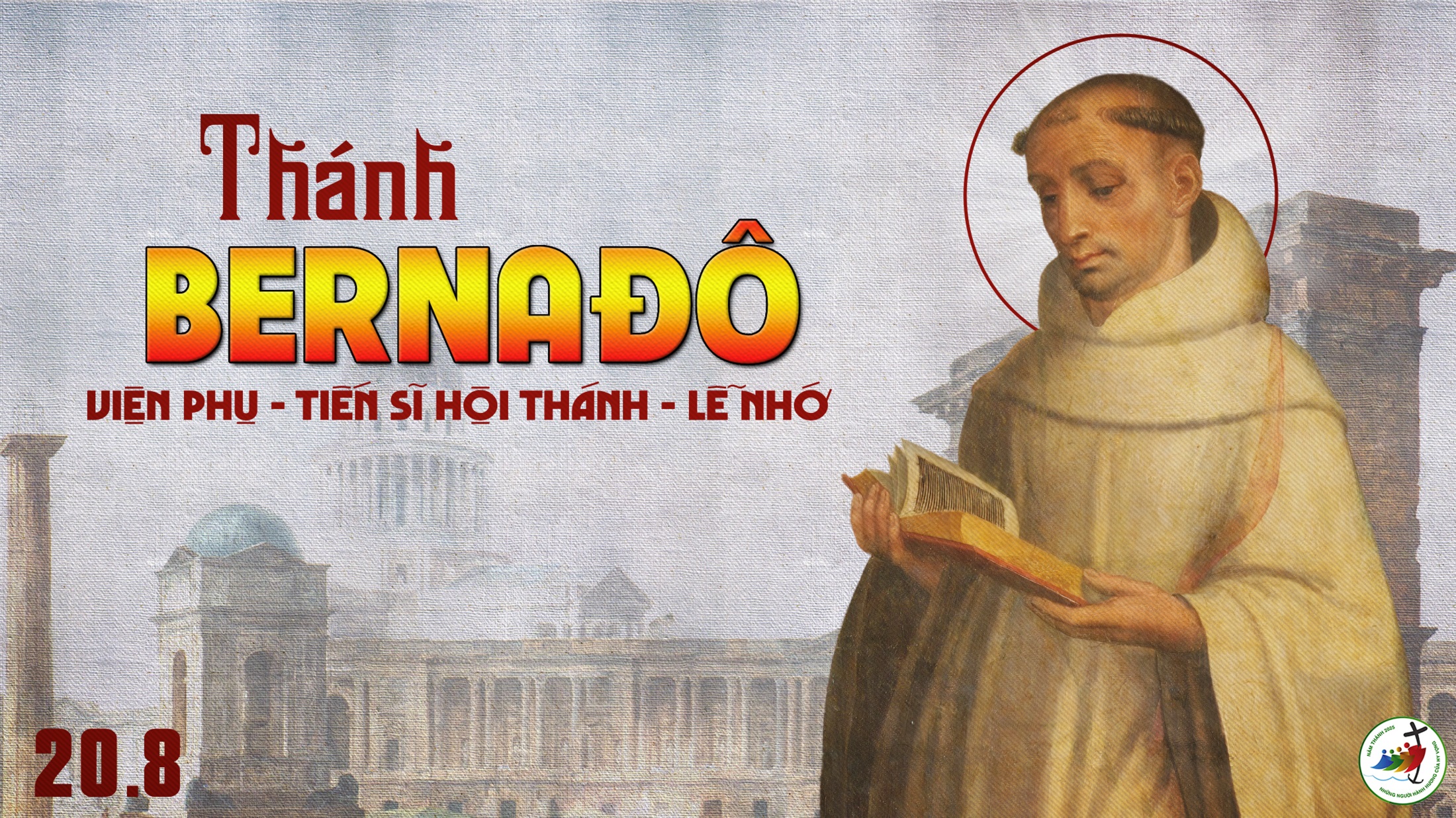 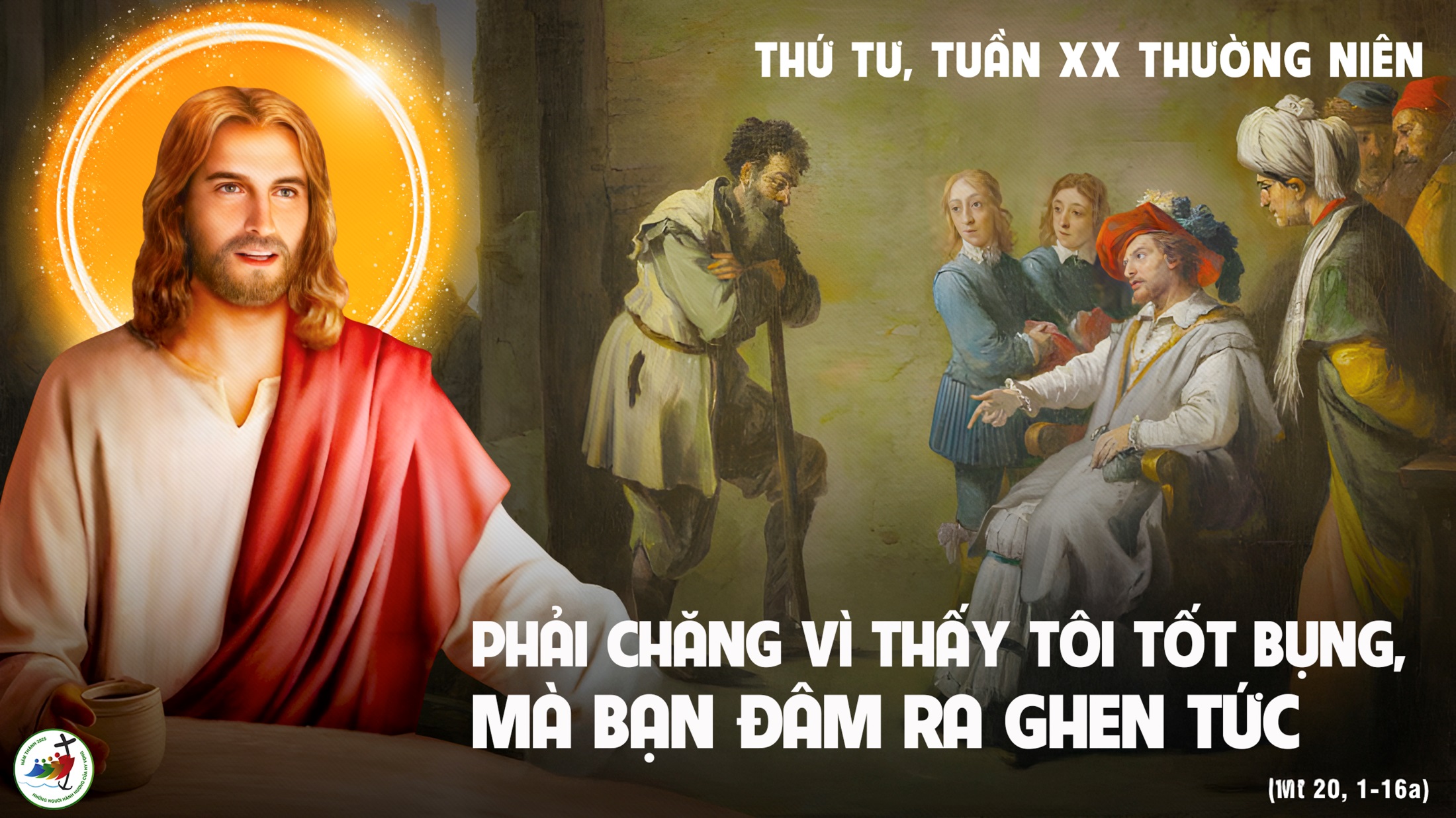 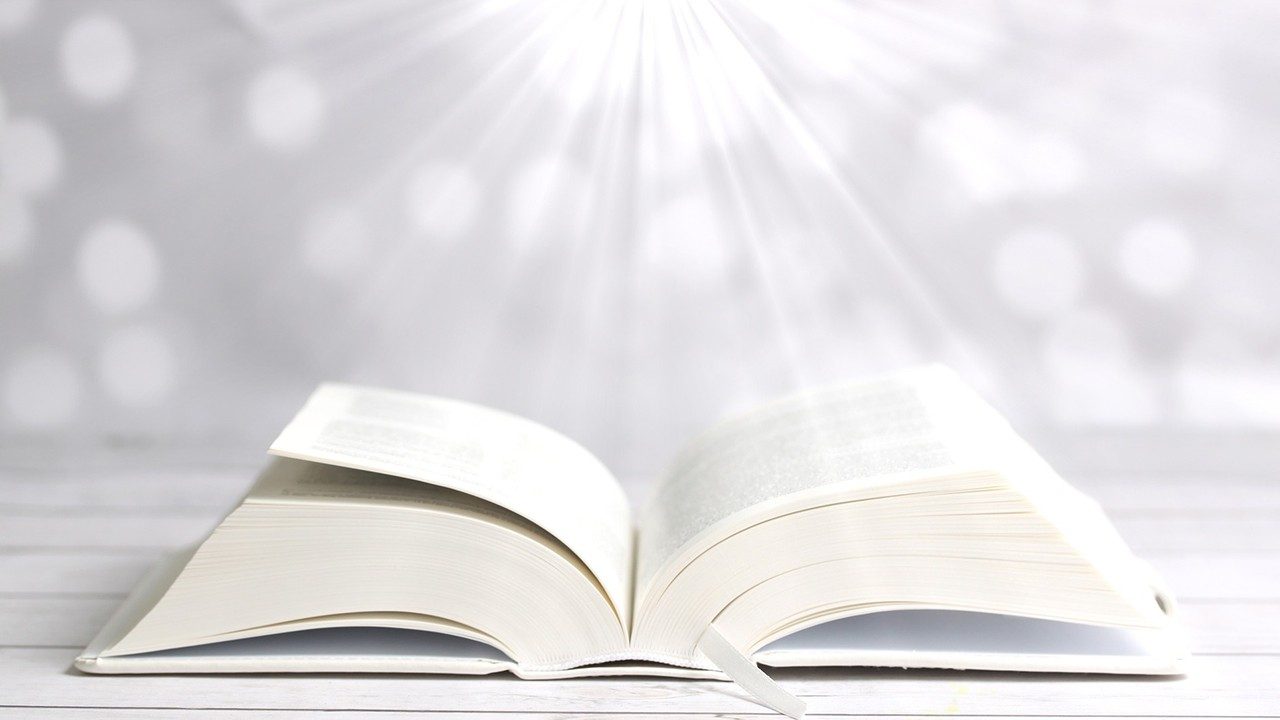 Bài đọc 1
Anh em đã nói : Phải có một vua cai trị chúng tôi ! Trong khi chính Đức Chúa, Thiên Chúa của anh em, là Vua anh em.
Bài trích sách Thủ lãnh.
Đáp ca:
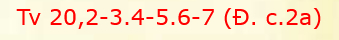 Lạy Chúa, Ngài tỏ uy lực khiến nhà vua sung sướng.
Alleluia-Alleluia:
Lời Thiên Chúa là lời sống động và hữu hiệu, lời đó phê phán tâm tình cũng như tư tưởng của lòng người.
Alleluia:
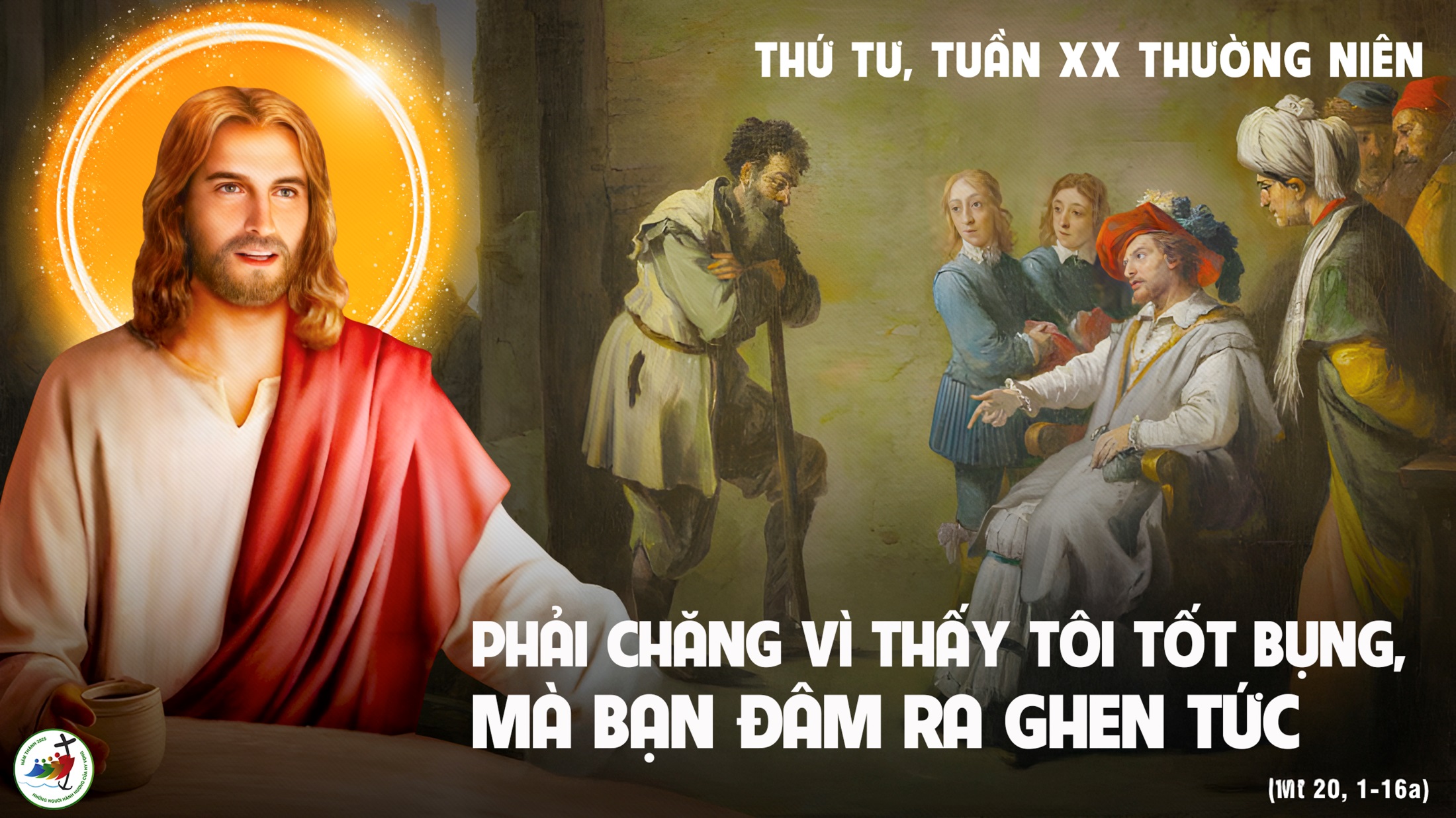 THỨ NĂMSAU CHÚA NHẬT XX THƯỜNG NIÊN
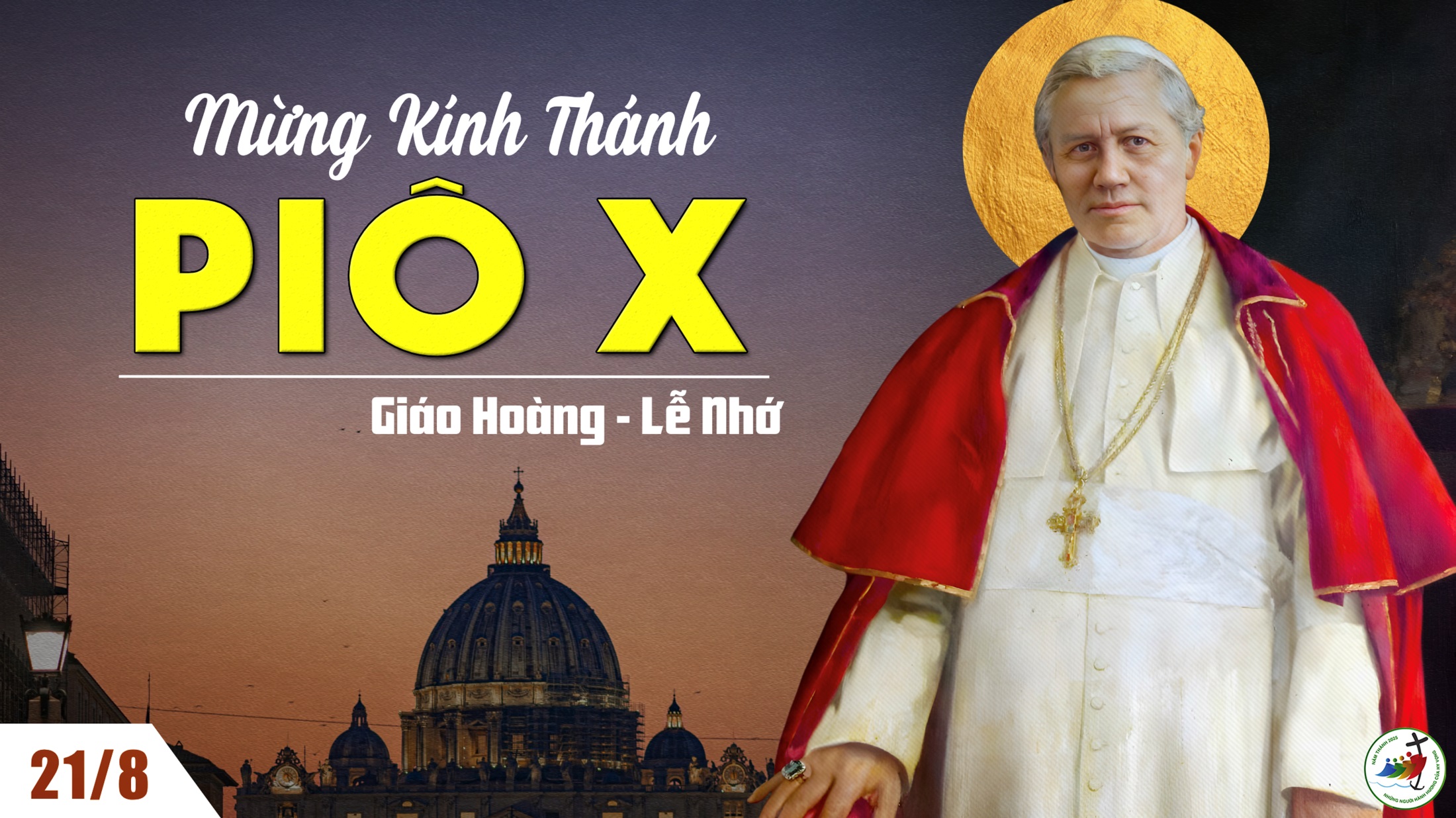 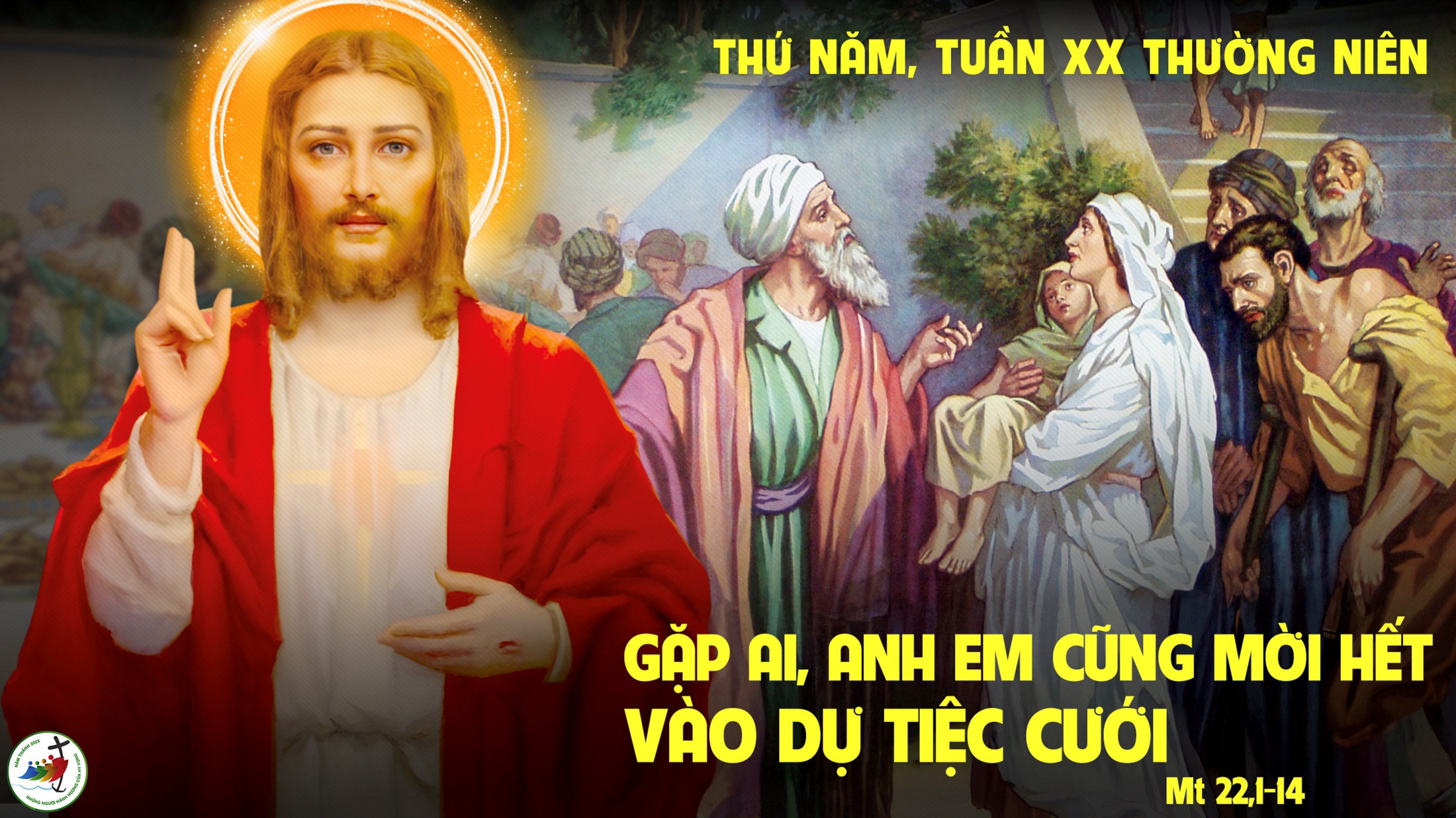 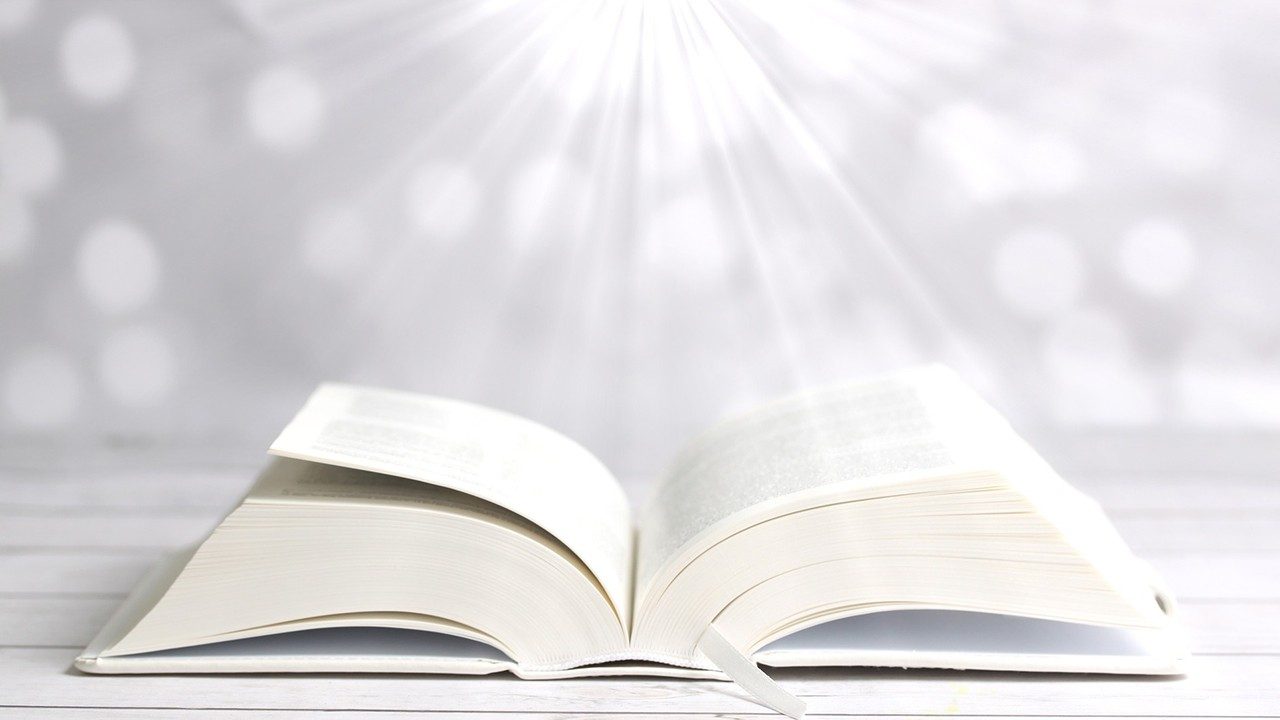 Bài đọc 1
Hễ người nào ra khỏi cửa nhà con để đón con, con sẽ dâng người đó làm lễ toàn thiêu.
Bài trích sách Thủ lãnh.
Đáp ca:
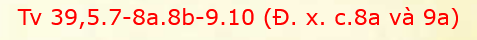 Lạy Chúa, này con xin đến để thực thi ý Ngài.
Alleluia-alleluia:
Ngày hôm nay, anh em chớ cứng lòng, nhưng hãy nghe tiếng Chúa.
Alleluia.
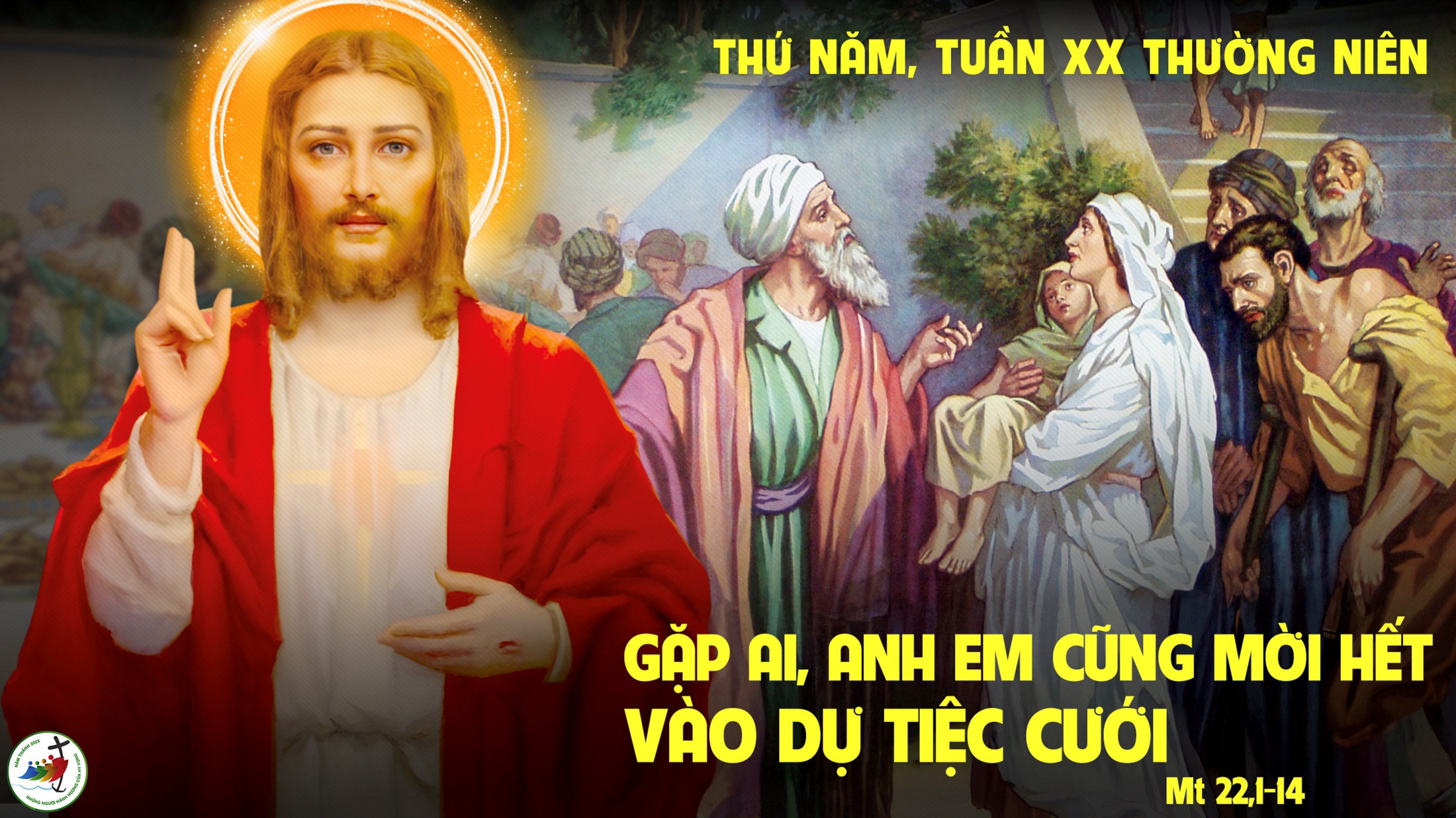 THỨ SÁU
SAU CHÚA NHẬT XX 
THƯỜNG NIÊN
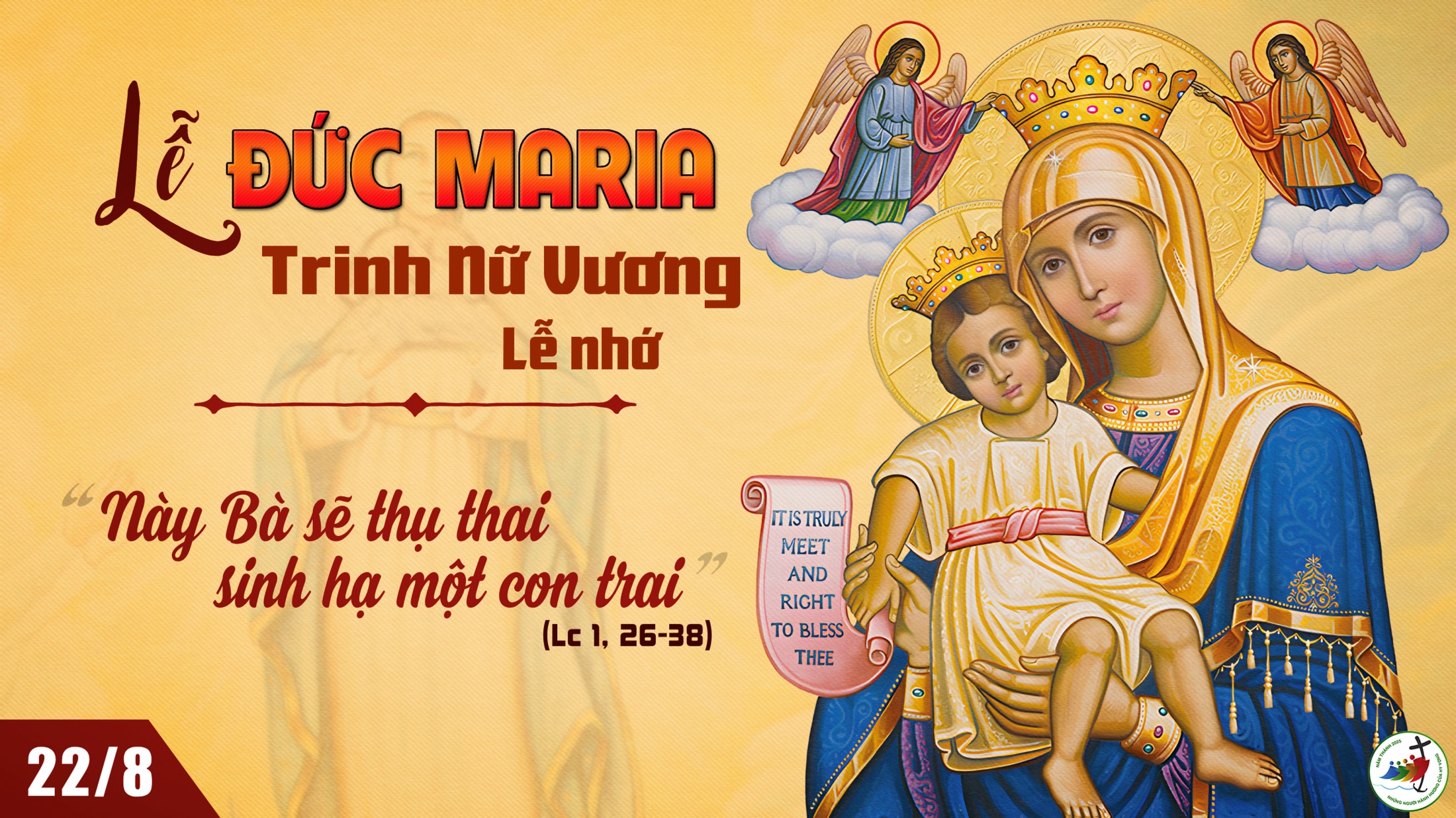 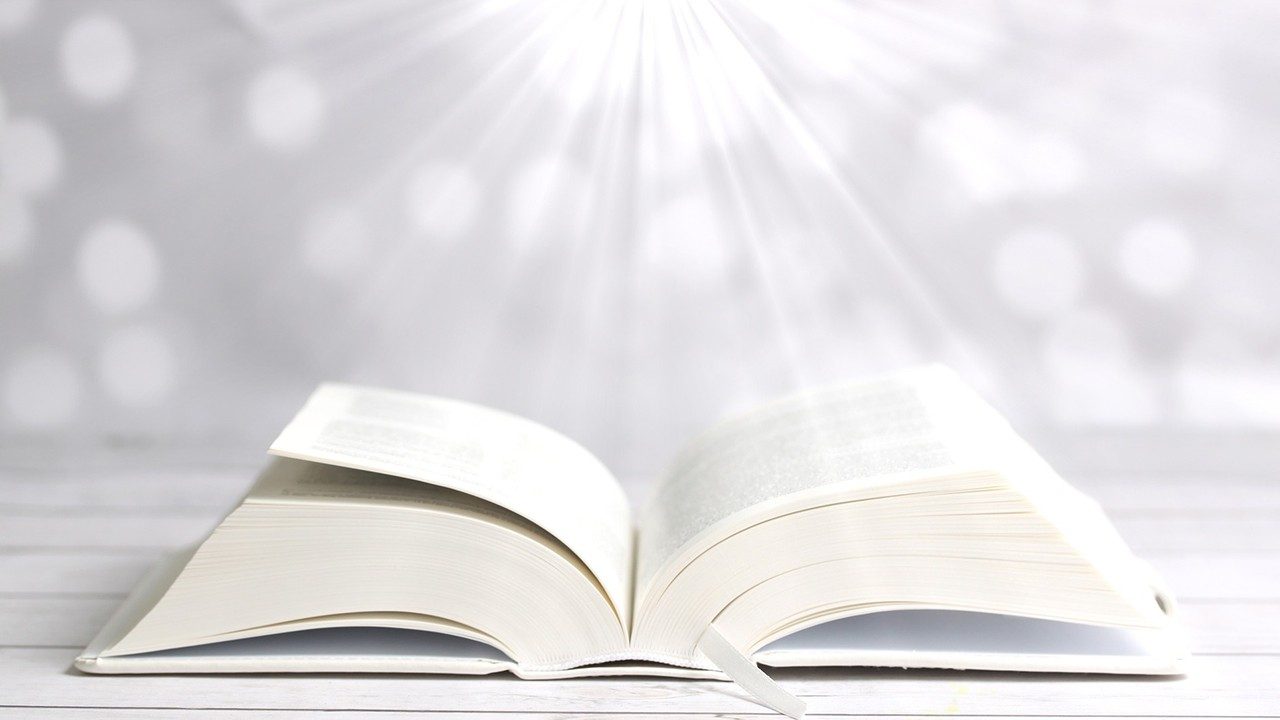 Bài đọc 1
Một người con đã được ban tặng cho ta.
Bài trích sách ngôn sứ I-sai-a.
Đáp ca:
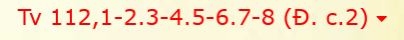 Chúc tụng danh thánh Chúa, tự giờ đây cho đến mãi muôn đời !
Alleluia-Alleluia:
Kính chào Đức Ma-ri-a, Mẹ đầy ân sủng, Thiên Chúa ở cùng Mẹ, Mẹ có phúc hơn mọi người phụ nữ.
Alleluia:
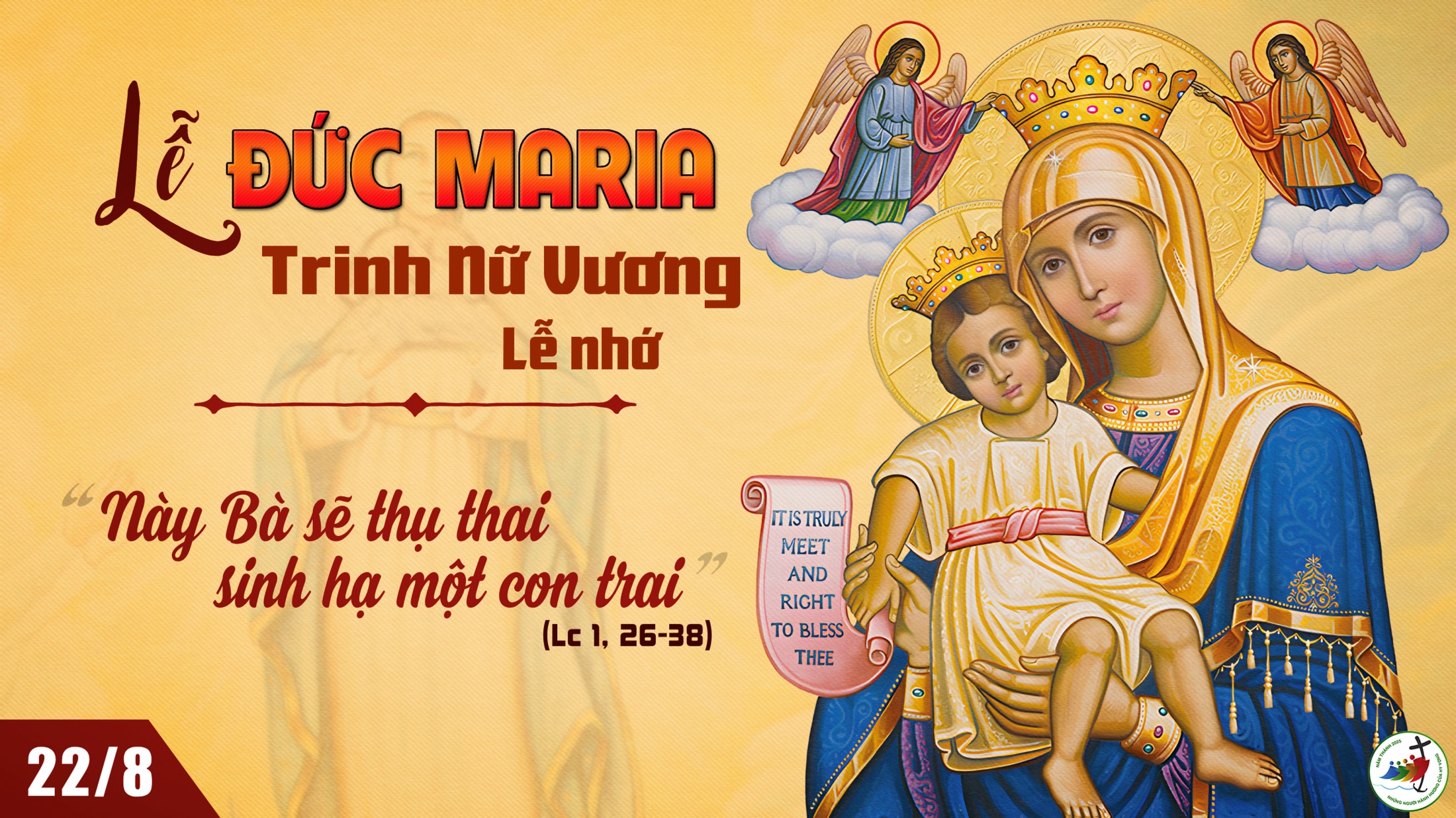 THỨ BẢY
SAU CHÚA NHẬT XX 
THƯỜNG NIÊN
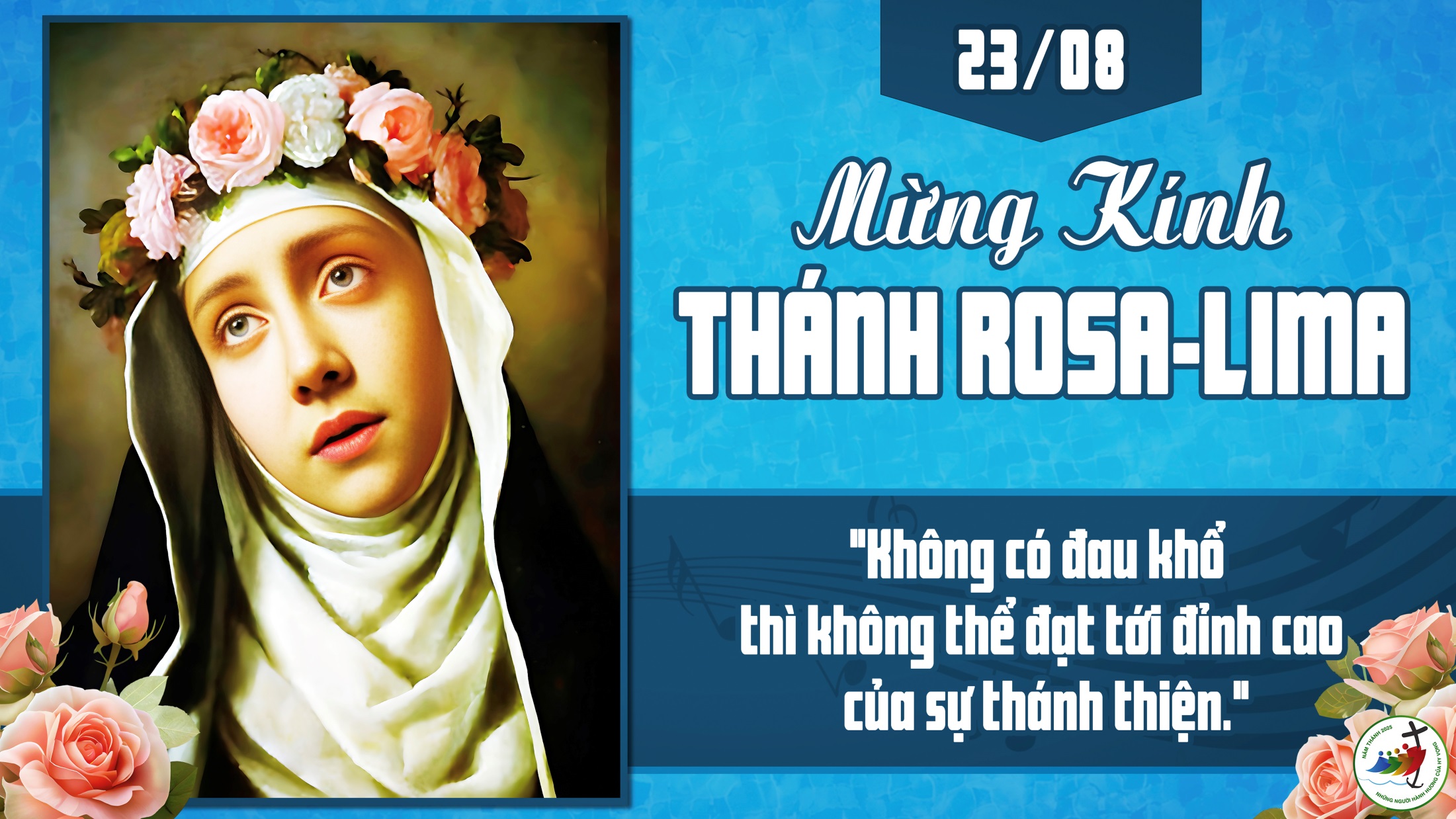 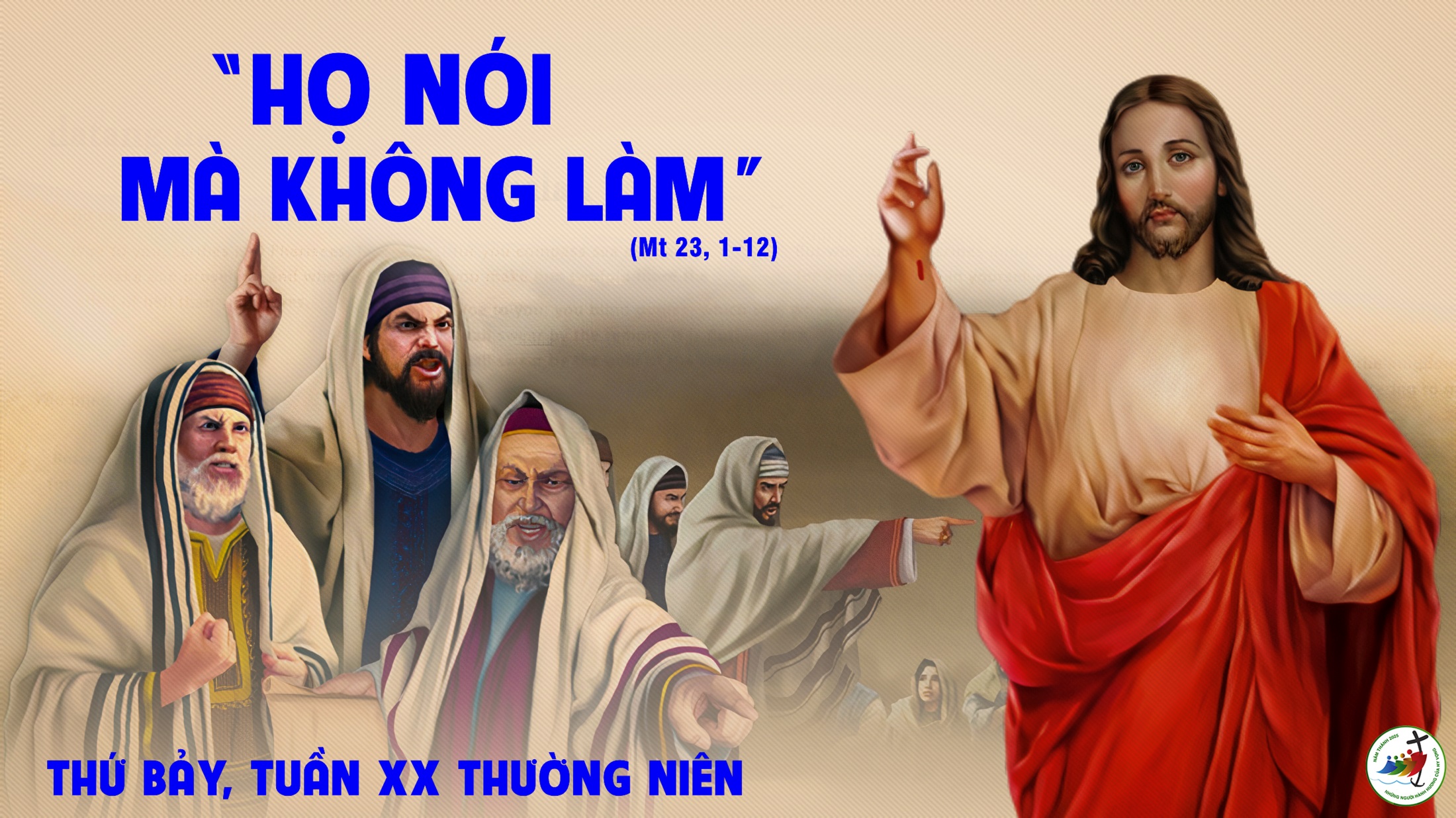 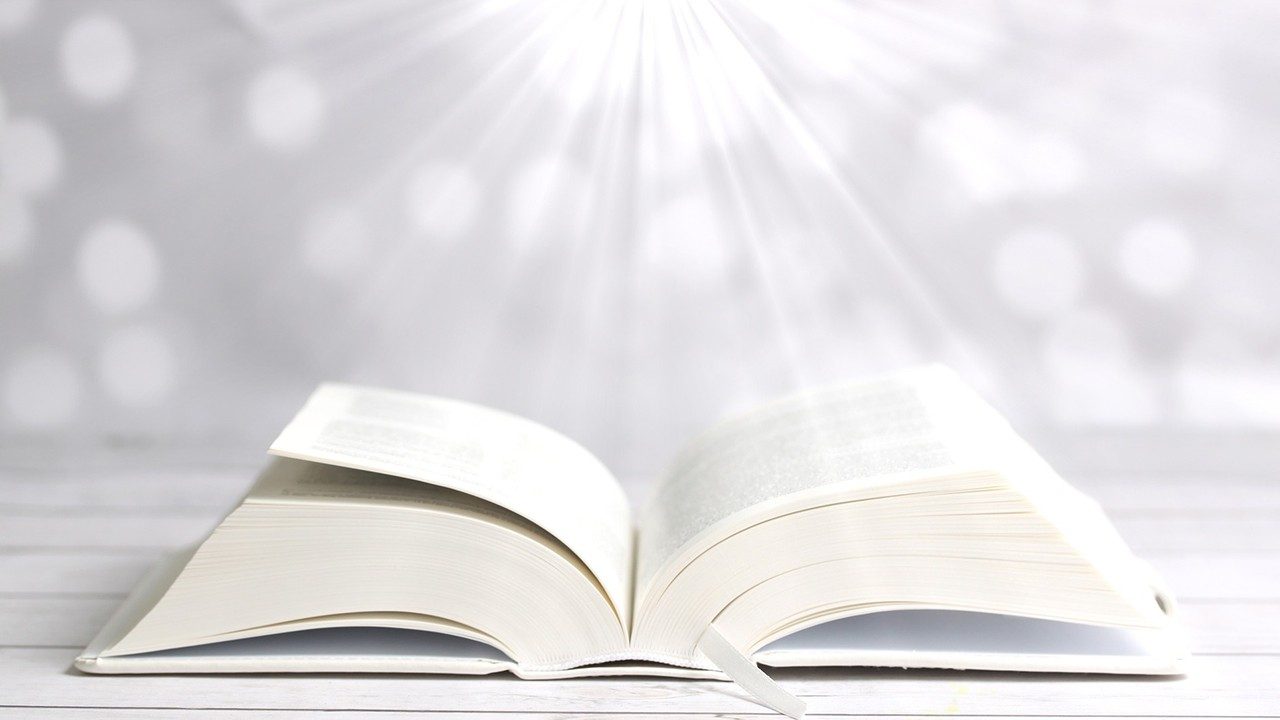 Bài đọc 1
Đức Chúa đã không để cho bà phải thiếu người bảo tồn dòng dõi. Đó là cha của ông Gie-sê, là ông nội vua Đa-vít.
Bài trích sách Rút.
Đáp ca:
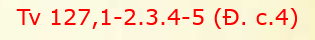 Đó chính là phúc lộc  Chúa dành cho kẻ kính sợ Người.
Alleluia-Alleluia:
Anh em chỉ có một Cha là Cha trên trời ; anh em chỉ có một vị lãnh đạo là Đức Ki-tô.
Alleluia:
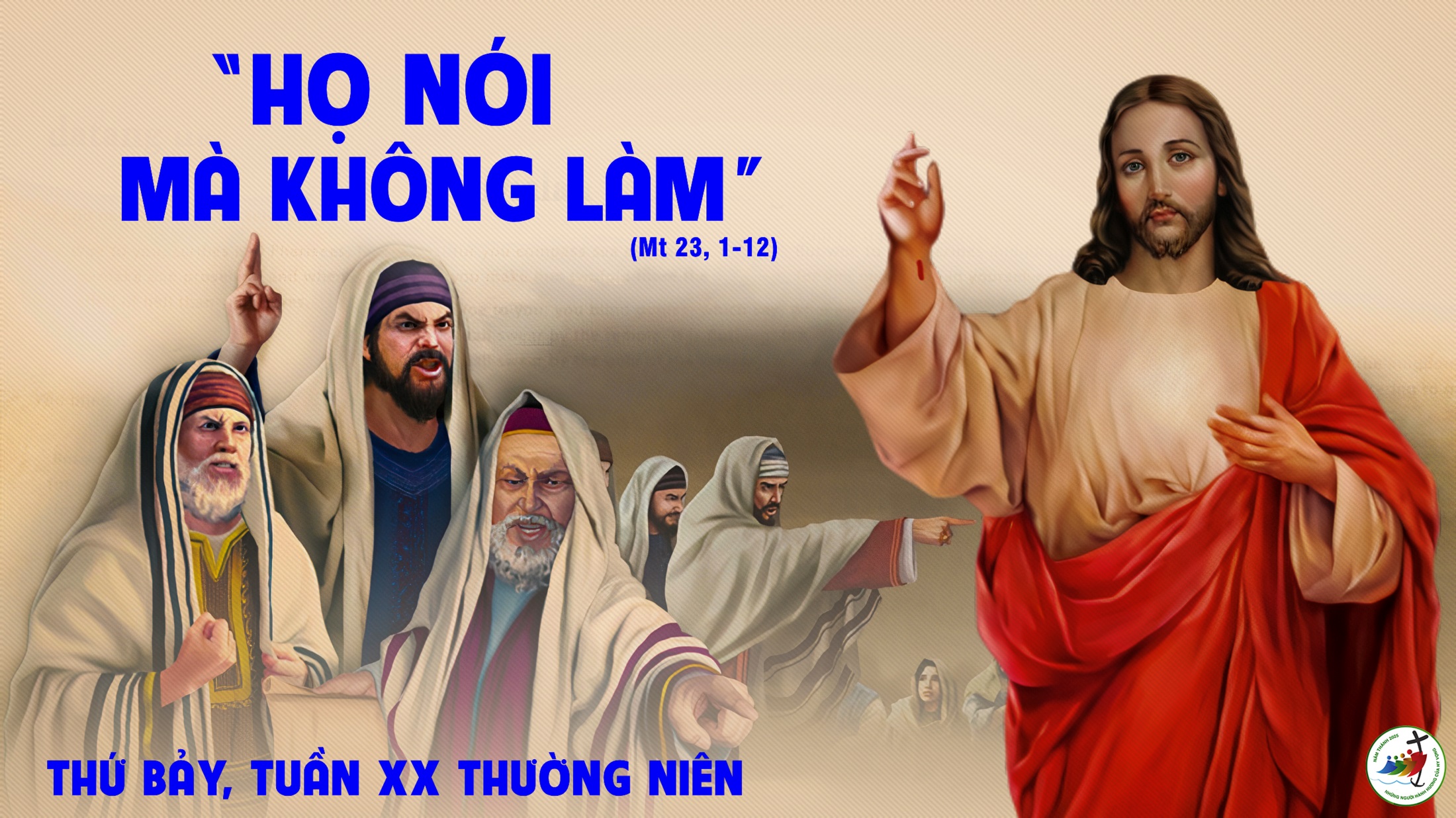